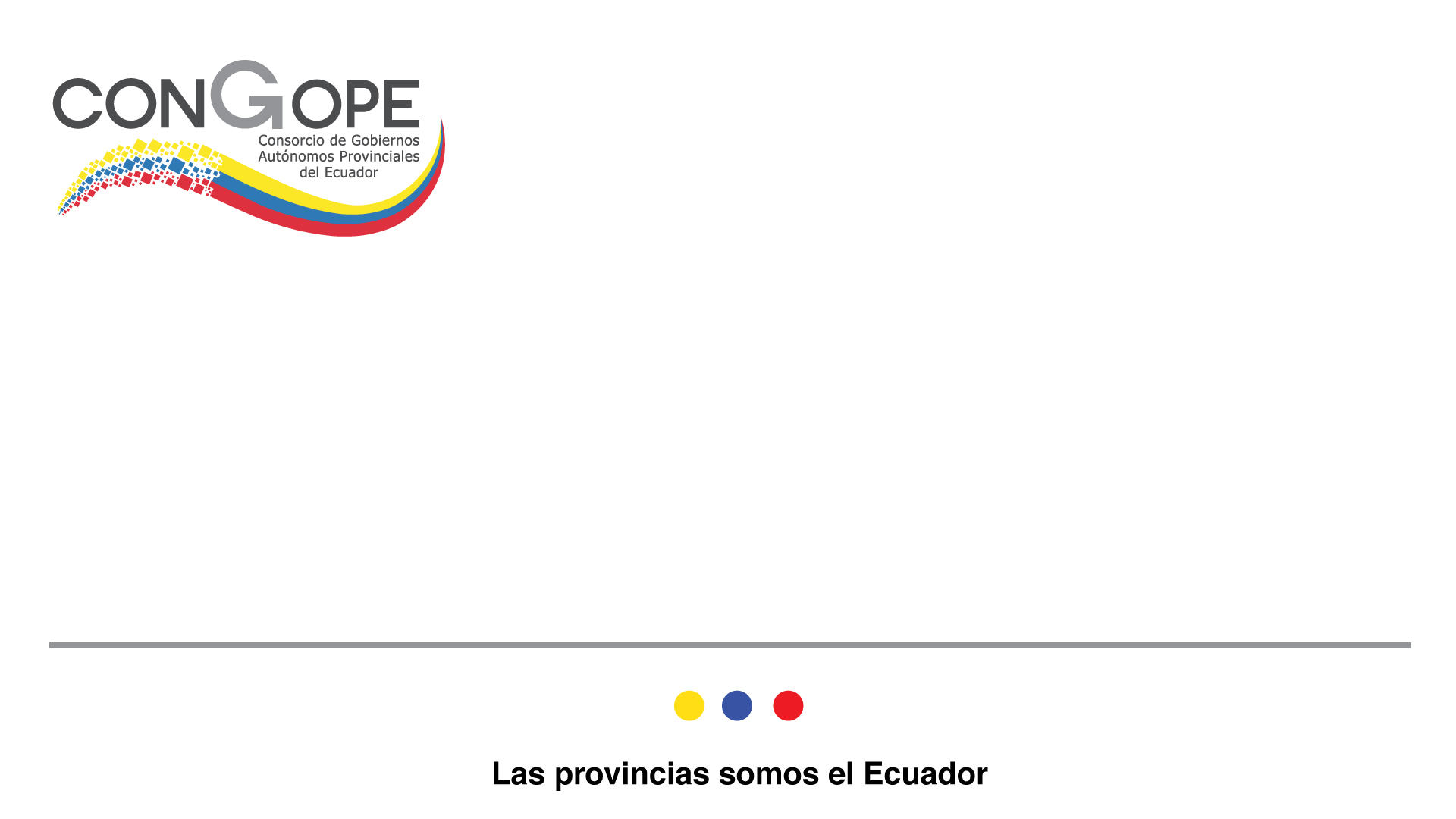 INGRESOS DE LOS GOBIERNOS AUTÓNOMOS DESCENTRALIZADOS PROVINCIALES
DICIEMBRE 2023
INGRESOS GAD PROVINCIALES CON FINANCIAMIENTO 2020 - 2023
2
INGRESOS GAD PROVINCIALES SIN FINANCIAMIENTO 2020 - 2023
3
2,32%
5,43%
92,25%
4
5
Tasas y Contribuciones con mayor recaudación en 2023
6
CEM VIAL 2020 - 2023
7
INGRESOS POR ALCABALA MAYORES VALORES GAD PROVINCIALES 2020 - 2023
Pichincha
Los Ríos
Cañar
Guayas
Imbabura
Loja
Manabí
Orellana
Tungurahua
Pichincha
Guayas
Cañar
Imbabura
Loja
Los Ríos
Manabí
Orellana
Tungurahua
Pichincha
Orellana
Cañar
Guayas
Imbabura
Los Ríos
Manabí
Orellana
Tungurahua
Pichincha
Orellana
Cañar
Cotopaxi
Guayas
Imbabura
Manabí
Tungurahua
8
INGRESOS DE ALCABALA 2020 - 2023
De los montos totales recaudados del 2020 al 2023 los valores considerables corresponde a los siguientes GAD provinciales
9
VENTA DE BIENES Y SERVICIOS 2020 - 2023
10
VENTA DE AGUA DE FUENTES NATURALES 2020 - 2023
De los montos totales recaudados del 2020 al 2023 por venta de agua de fuentes naturales, los valores corresponden a los siguientes GAD provinciales:
11
VENTA DE AGROPECUARIOS Y FORESTALES 2020 - 2023
De los montos totales recaudados del 2020 al 2023 los valores corresponden a los siguientes GAD provinciales
12